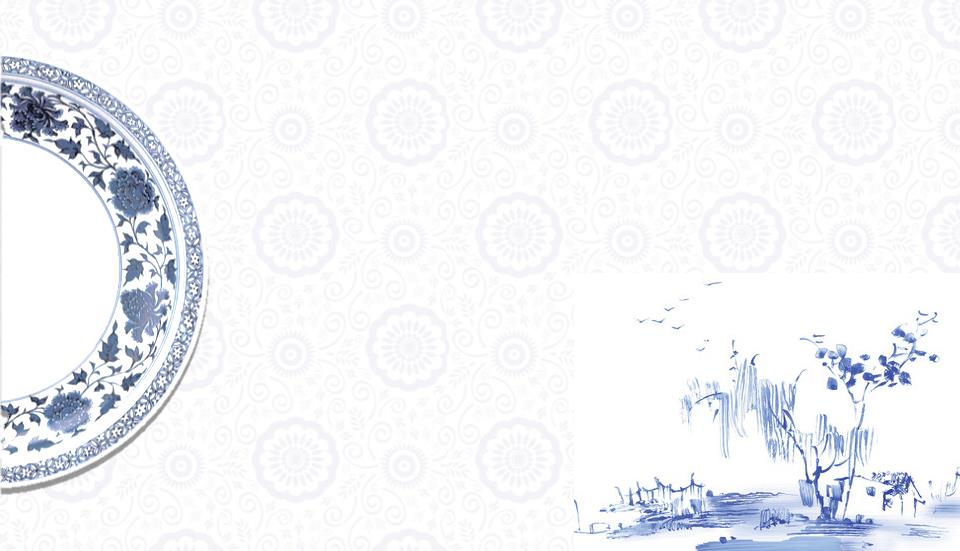 课题中期评估的视角
新北区教管中心教研室    周文荣
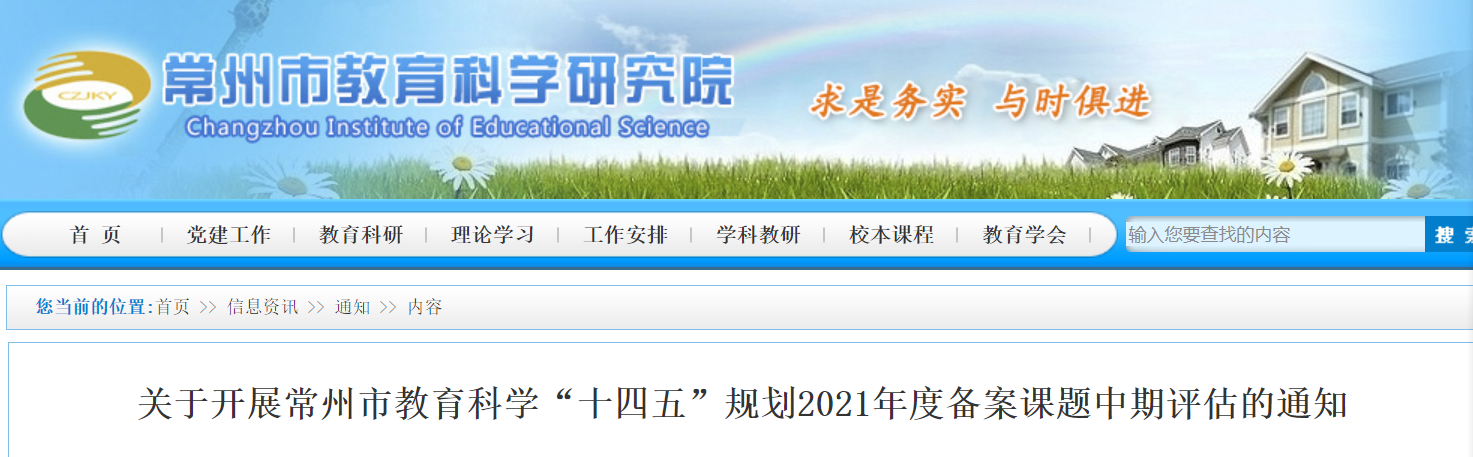 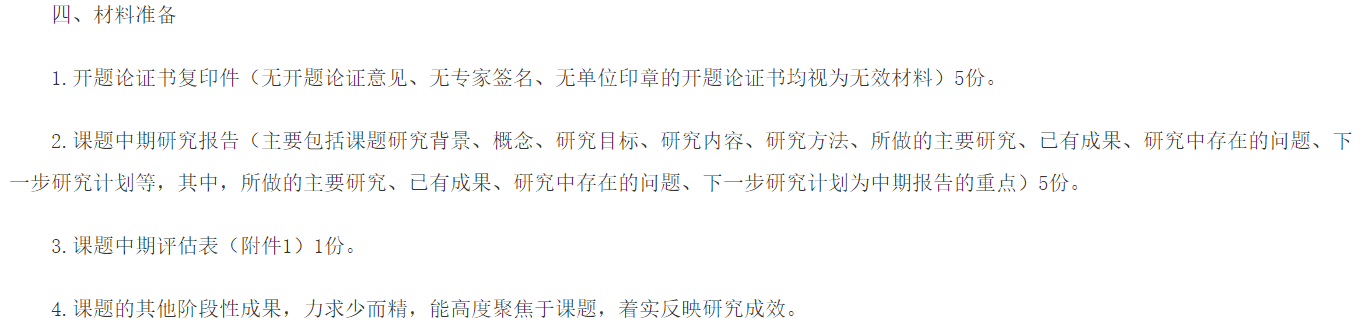 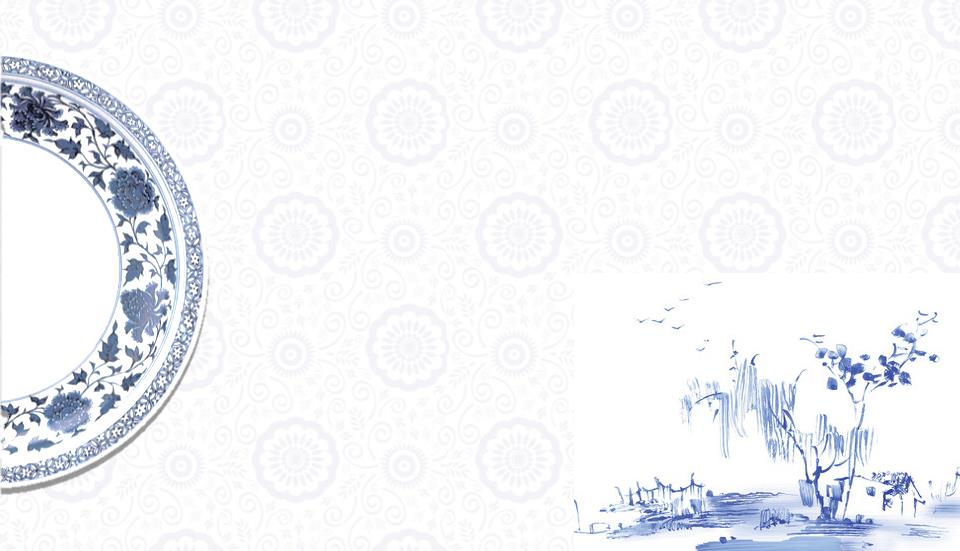 视角1：中期评估报告
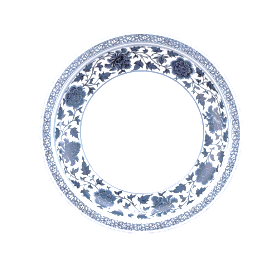 课题申报书
对象：评审专家
1、课题的核心概念及其界定
 2、国内外同一研究领域现状与研究价值
 3、研究的目标、内容与重点
 4、研究的思路、过程与方法
 5、主要观点与可能的创新之处
 6、预期研究成果
 7、完成研究任务的可行性分析
（是什么）
（为什么）
（做什么）
（怎么做）
（得到什么）
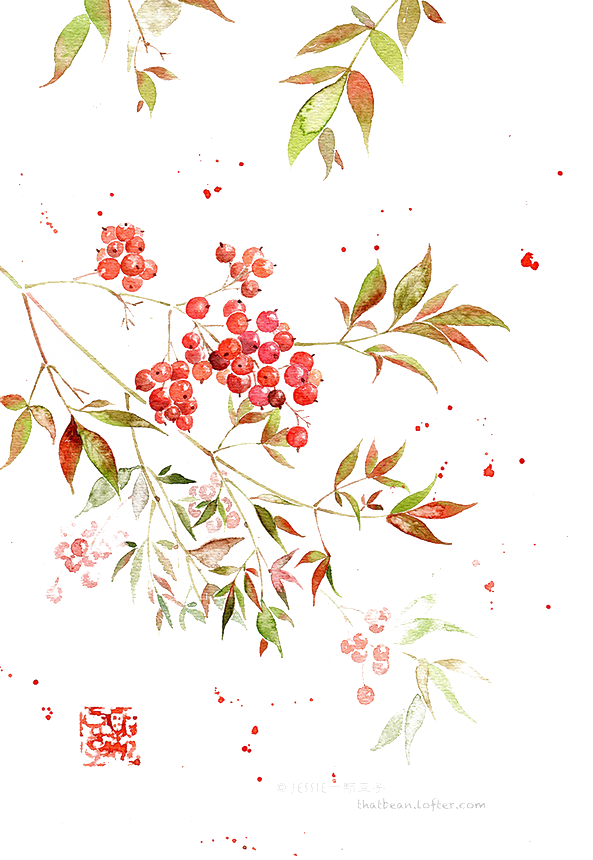 （靠什么）
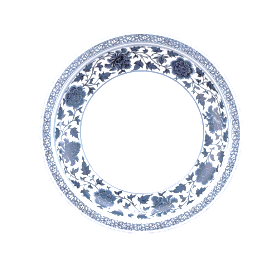 开题报告
对象：课题组成员
1、课题的核心概念及其界定
 2、国内外同一研究领域现状与研究价值
 3、研究的目标、内容与重点
 4、研究的思路、过程与方法
 5、主要观点与可能的创新之处
 6、预期研究成果
 7、完成研究任务的可行性分析
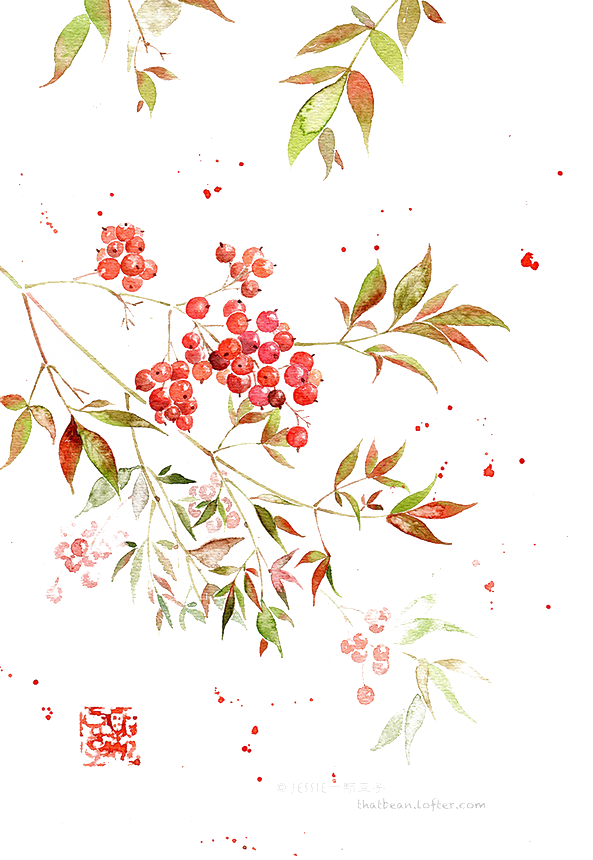 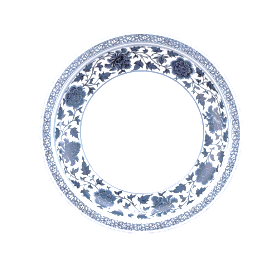 中期评估报告
对象：评审专家及课题研究成员
1、研究取得的阶段性进展
（完成的研究内容、取得的预期成果与成效）
  2、课题研究中还存在的困惑与问题
  3、下一阶段的研究打算与安排（研究内容调整、研究进展安排、研究人员更替等）
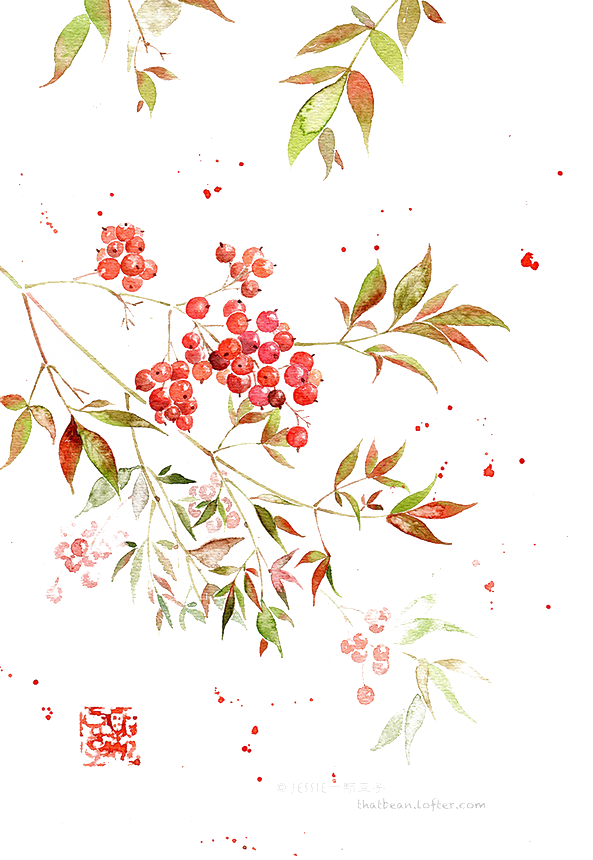 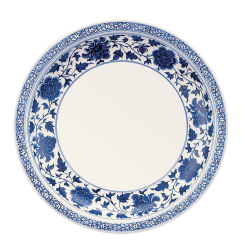 中期研究报告的基本格式
除标题、署名外，可以分成五个部分：
一、研究的基本情况
（研究背景、研究价值、概念界定、研究目标、研究内容）
二、研究的基本过程（工作报告，反映研究历程）
三、研究内容的展开（以申报时的内容为序一一陈述）
四、研究的主要成果（初步成果）从理论与实践两个方面
五、存在问题及打算
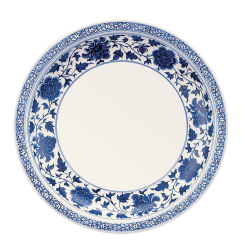 1.1 研究的基本情况
要简明扼要。主要讲清你要研究的是个什么问题，主要解决什么问题，为什么要研究这个问题。大的思路怎样，指导思想如何，用什么理论来做支撑等等。
       内容包括：
      ①提出研究的问题；②介绍研究的背景；③研究的价值意义；④核心概念的界定；⑤研究的目标与内容等。
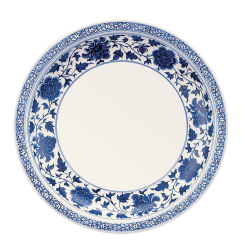 1.2 研究的基本过程
主要表述课题组是如何开展这个研究工作的，相当于工作报告。
       以研究历程为线索，讲清楚以下几个方面：
    （1）立项与开题的时间，专家的意见等；如何组织、如何分工、如何制订制度等。
    （2）研究过程中的主要活动，主要研究的是什么方面的内容，解决了什么方面的问题。
    （3）中期评估前做了什么样的总结，有什么收获。
       扼要写出研究过程中各阶段研究工作的实施情况；着重写出各项主要研究内容的研究思路和实施情况或具体作法。
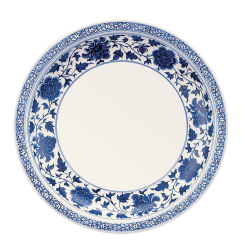 1.3 研究内容的展开
课题研究的主要内容是重点，要按每项内容进行撰写，研究的方法与内容结合起来：研究过程中采用了什么研究方法。对所采用的研究方法，要说明用此研究方法去研究了什么东西，达到了什么目标，得到了什么结论。
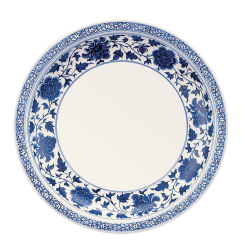 1.4 研究的主要成果
主要表述有什么主要的理论性成果和实践性成果以及成果的影响。
这个部分不仅要具体陈述公开发表了几篇什么论文、出版了什么专著等，更重要的是要表述成果带来的影响和作用，要有实际的效果。
       大体内容包括：
       ①理论成果及其影响；
       ②实践成果及其影响。
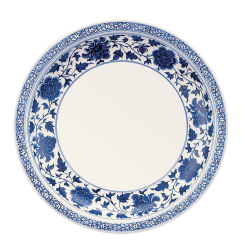 1.4 研究的主要成果
研究的主要成果和所形成的理性认识包括：
1. 对现状进行归因研究时的理性分析；
2. 在研究过程中所发现的教育教学规律；
3. 在研究过程中所创造的新教育教学模式；
4. 在研究过程中总结出的科学的、系统的、有效的教育教学方法（在总结教育教学方法时，要注意方法的系统性。也就是不要局限于“我是怎样做的”，而要从“应该怎样做”来进行归纳总结）；
5. 进行对策研究时所提出的有效措施与对策；
6. 在研究过程中所形成的新理论、新观点、新见解、新认识、新做法。
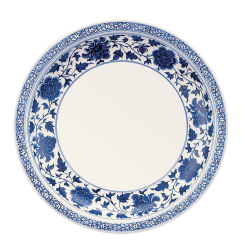 1.5 存在问题及打算
①应研究而由于其他原因未进行研究的问题；
②已进行研究但由于条件限制而未取得结果的问题；
③与本课题有关但未列入本课题研究重点的问题；
④值得与同行商榷的有关问题。
①中期前未能解决但需要解决的问题
②根据原计划还未完全展开的研究内容
③结题的准备工作
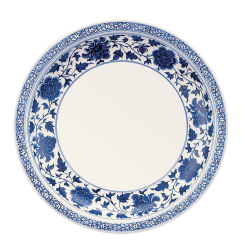 1.6 附录与参考文献
这一部分，可以对研究报告中所引用的或者是提到的资料注明其出处来源，以备读者进行查对。
      1. 附录
      如调查表、测量结果表等,如采用行动研究的有关证明文件等。
      2. 参考文献
      参考资料的排列格式一般是：
     [1]赵匡华.化学通史[M].北京:高等教育出版社,1990:415-417
     [2]李万军,张静,顾效源.不同浓度条件下液溶胶丁达尔现象的研究[J].化学教育(中英文),2016,37(7):77-81
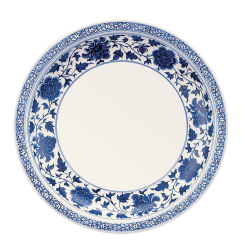 2 中期研究报告的评价标准
科学性
科学性主要是指正确性。即是否符合教育科学理论，遵循教育规律。具体体现为：
      1. 论点正确，即具有真理性。
      2. 论据正确。要使论题或论点科学，作为立论依据的资料必须具有准确性和可靠性。因此，必须经过仔细、全面的观察、调查、实验，以充分准确的材料和数据作为立论的依据，再经过周密的思考，进行、严密的逻辑论证，才能引出符合实际的科学结论。
      3. 论证正确。主要指论证必须符合逻辑，具有说理性，令人信服。
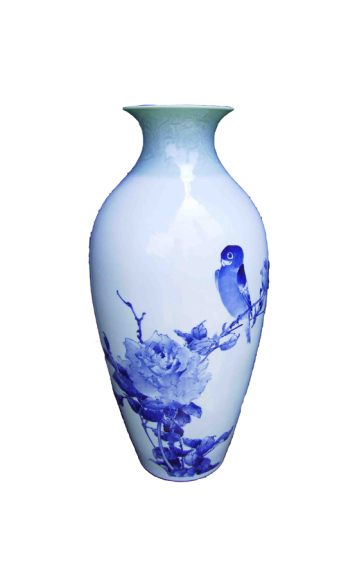 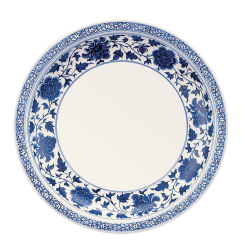 2 中期研究报告的评价标准
学术性
创造性
1. 独
     人家没有独我有，即常说的“填补了空白”。
2. 特
    大家都有的，但我有自己的特色。
3. 新
     在别人的基础上有所创新，得到新论题、新观点、新见解、新看法、新技术、新结论等。
1. 是否反映了当前教育科学发展的最高水平（即科学前沿）。
      2. 是否发展了当代教育科学的最新成果。
      3. 是否探求了教育现象发生、发展和变化的规律性。
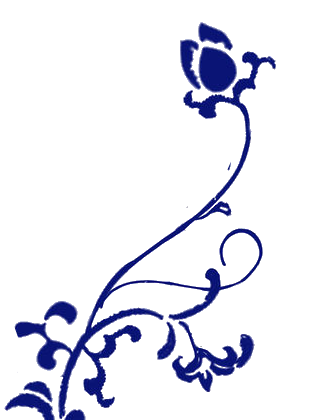 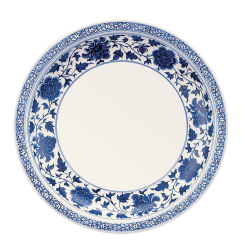 2 中期研究报告的评价标准
语言风格
理论性
1. 从教育教学的实验和研究中建立（或总结）新理论。
       2. 我们的实验研究过程必须有理论作为指导,有理论作依据。
       3. 我们总结出的理论必须用来指导新的实践（成果推广）。
表达准确、用词恰当、
客观求实、意思清楚、
文句简练、平实朴素。
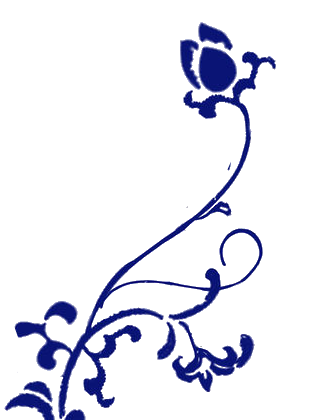 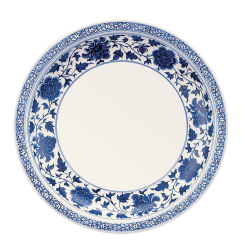 3 中期研究报告的注意点
引文
篇幅
有的研究报告篇幅过长，达3万多字。究其原因是：过多地重复论证报告和研究方案的内容；过细地叙述具体做法，缺乏提炼和概括；把应该写进工作报告里的内容误写进来了。要把握研究报告学术性和概括性的特点，避免上述问题的发生。一般研究报告写15000字左右为宜。
引文一定要注明出处。引文要写清作者、书名、页数、出版单位、出版时间。
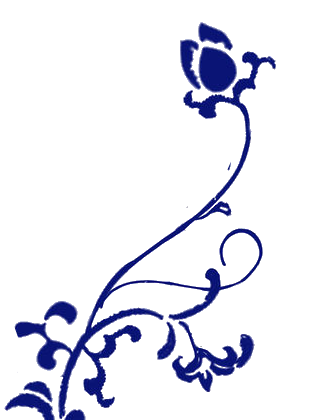 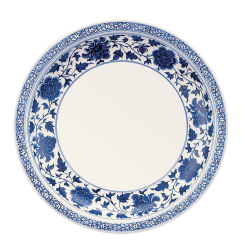 3 中期研究报告的注意点
图表
序号
图表中的数据要准确，如有的图表中的百分数相加后不是100，这是不该有的现象，另外，图表前一定有说明，图表后一定有分析。
文中大小标题的序号至少要自成系统、层级分明。
推荐的用法是：
     一般格式的标题序号撰写方式：
一、二、三、……
   （一）（二）（三）……  
         1.   2.   3.  ……
             （1）（2）（3）……
                     ①    ②    ③  ……
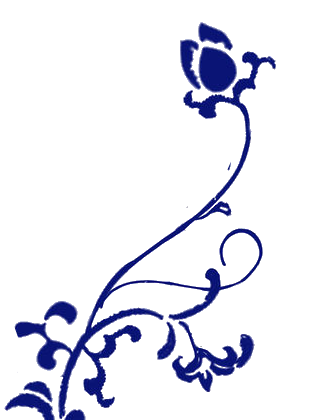 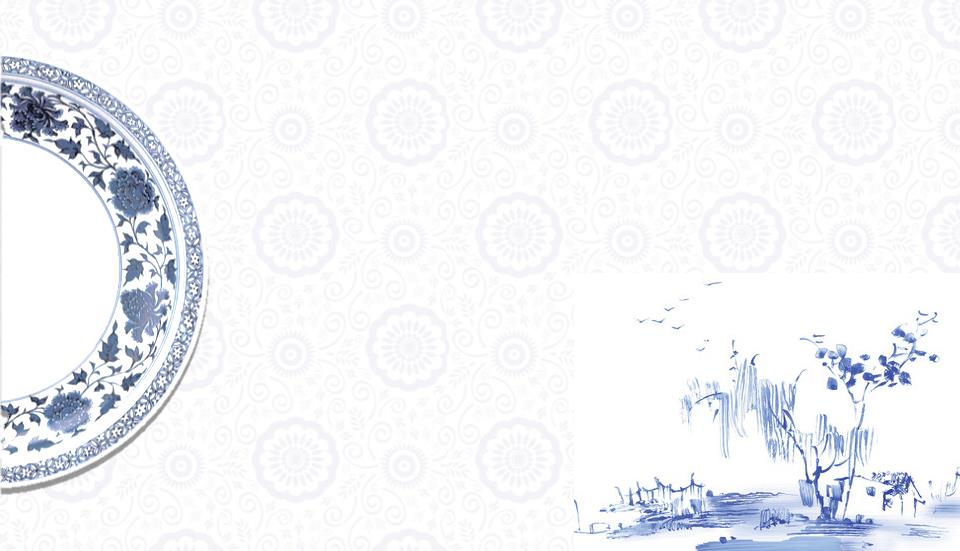 视角2：其他阶段性成果
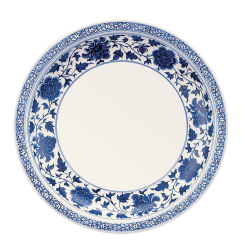 精彩呈现
呈现丰富多样、与课题高度相关的成果，体现成果的有效性。
呈现研究的展开过程，给人以方法论启迪。
突出研究主张和实践举措。
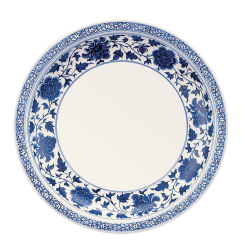 精彩呈现
研究资料包括基础性资料、过程性资料、结果性资料，具体有：课题申报表；课题研究计划或方案;课题研究报告；主题阅读资料、文献查阅资料、读书笔记；教学设计、教学案例、教学反思、教学故事、教学日记、听课笔记、评课稿、课堂教学实录、访谈记录；学生日记、经验体会、集体公约、活动照片；调查问卷及报告；家长活动及评价资料； 研究小报告；交流及发表的文章、教师沙龙评价；其他如图表、录音、录像、实物等一切可反映过程的资料。